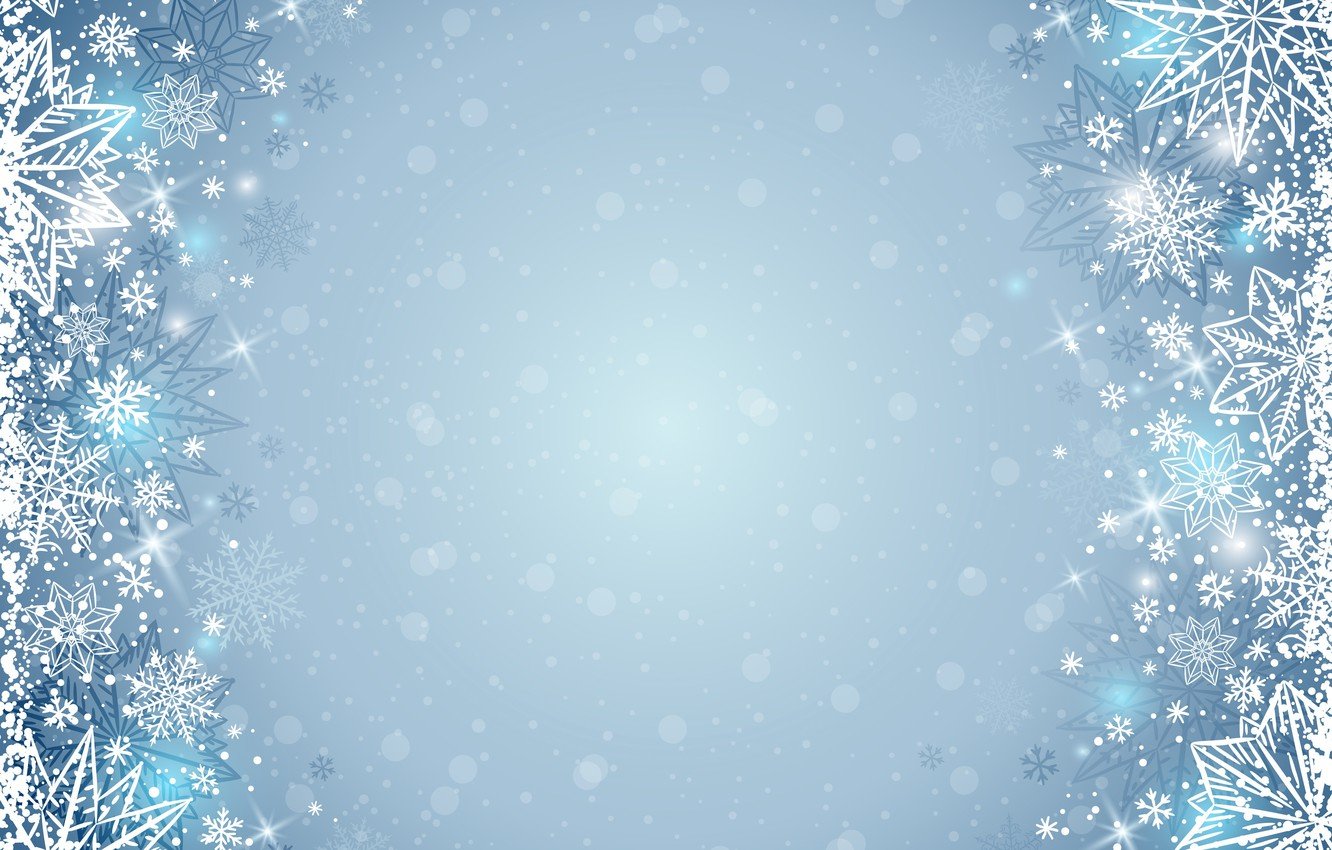 Проект «Лети снежинка»

Цель: создание условий для развития познавательных и творческих способностей детей в процессе реализации образовательного проекта
Задачи:
- изучить форму, строение, свойства снежинок;
- расширить представления о сезонных изменениях в природе в зимний период;
- познакомить со способом выращивания снежинки из кристаллов соли;
- учить создавать снежинку, используя разные виды художественной и конструктивной деятельности;
- развивать умение устанавливать простейшие связи между явлениями в природе;
- развивать интерес к познавательно-исследовательской и продуктивной деятельности.
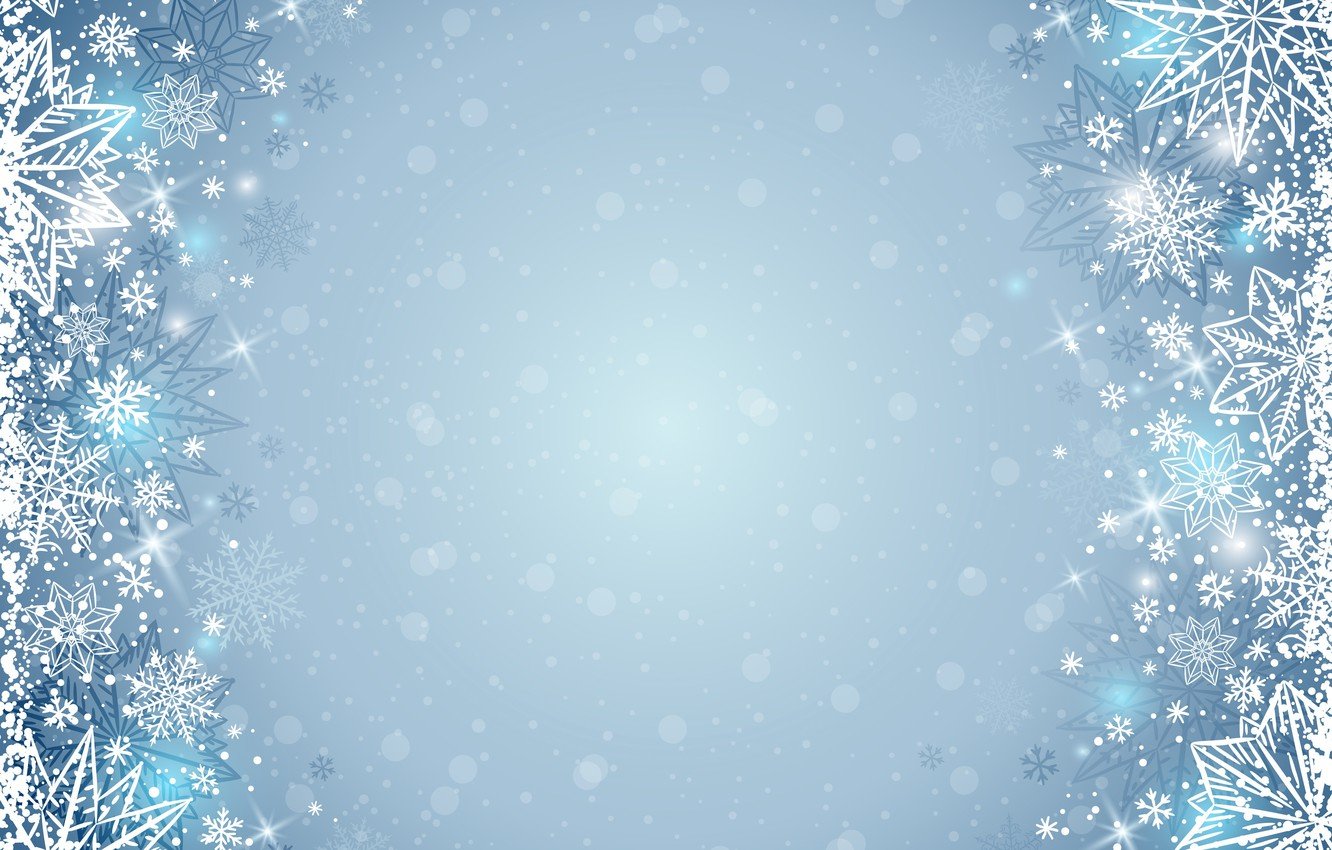 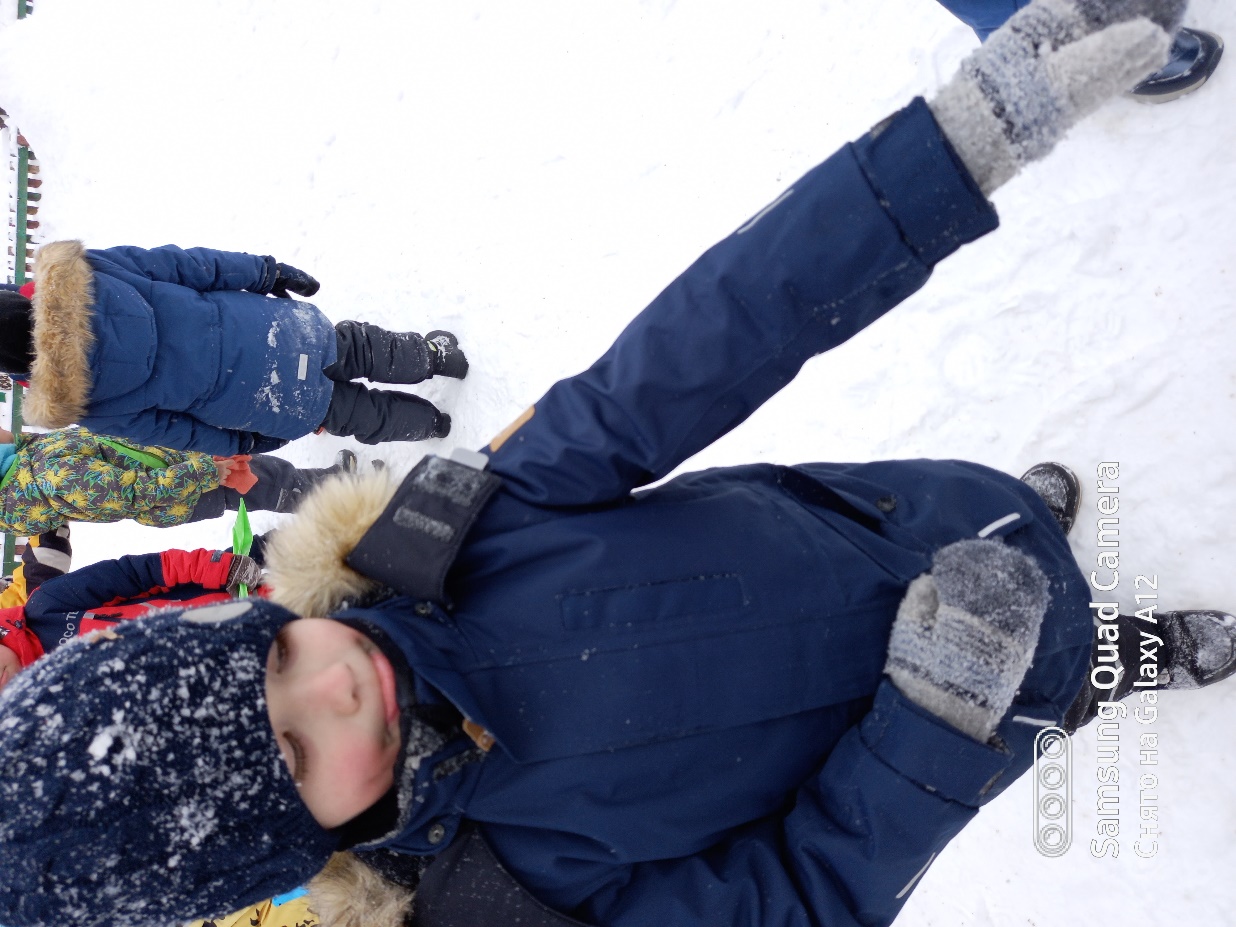 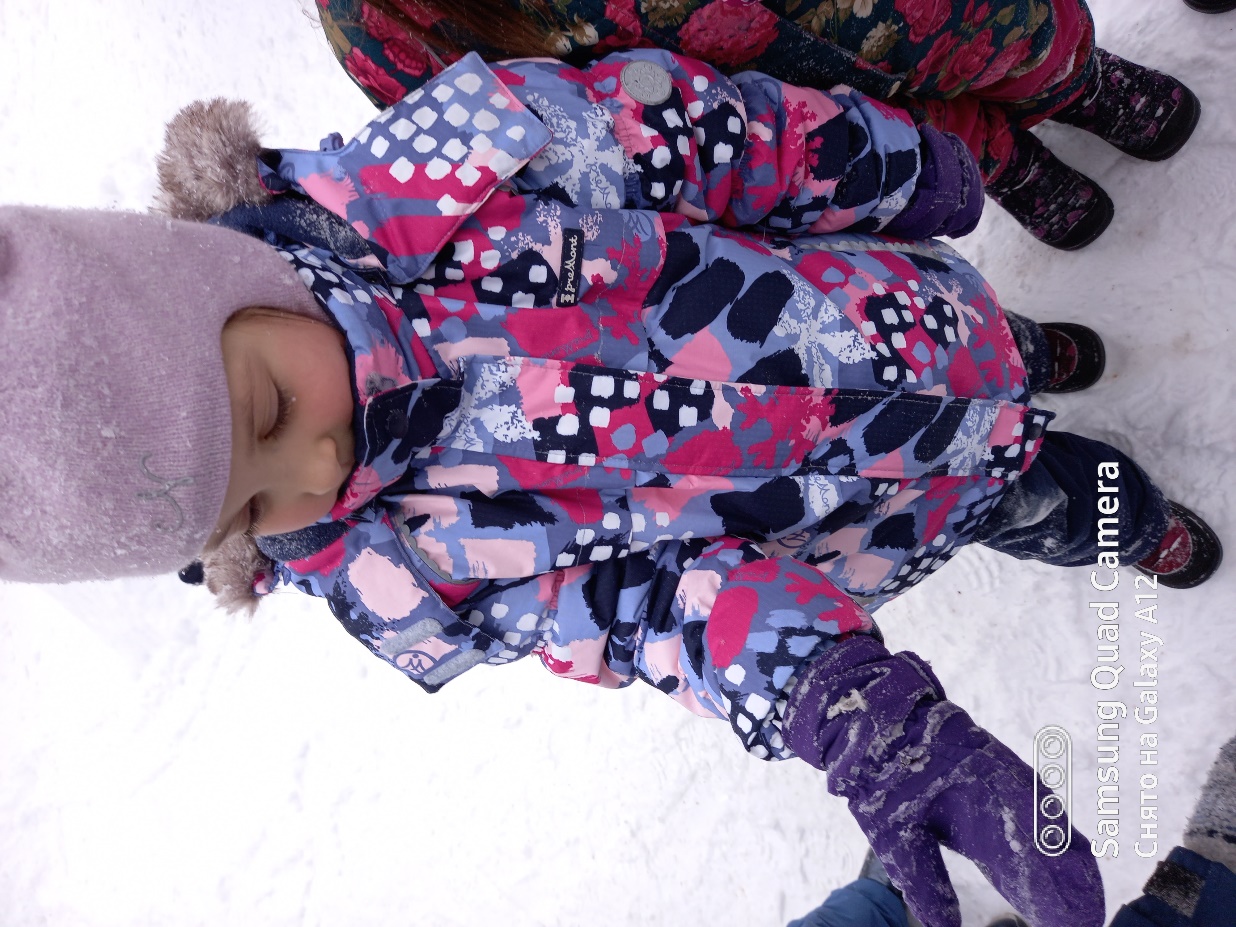 Ловили снежинку на варежку или рукав, чтобы рассмотреть сколько у неё лучиков.
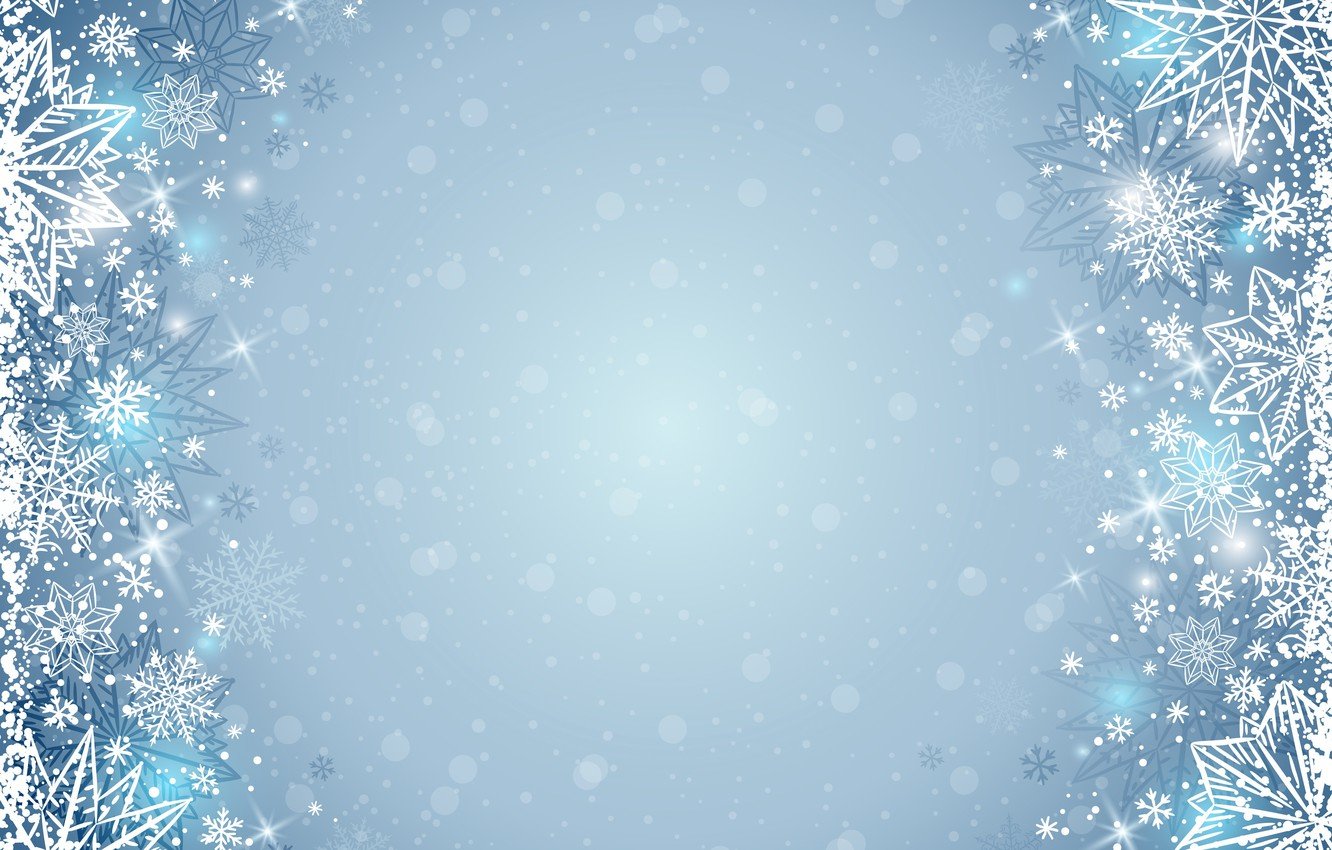 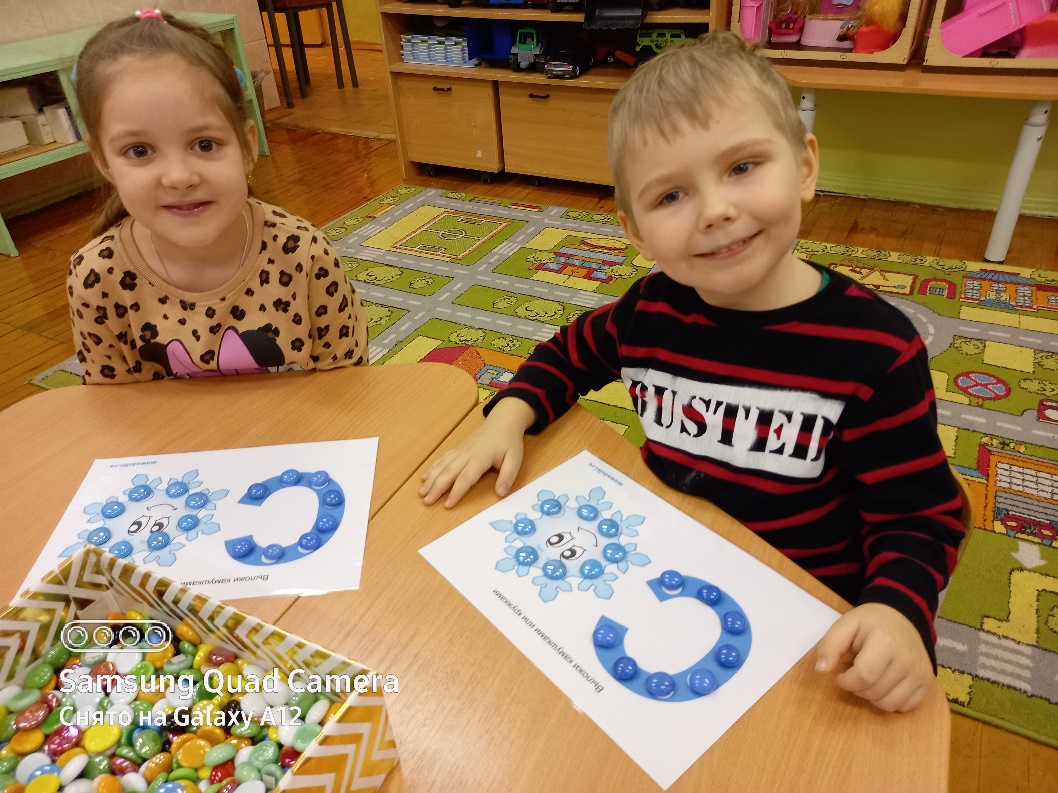 На деревья, на кусты 
С неба падают цветы. 
Белые, пушистые, только не душистые. 
С неба падают зимою 
И кружатся над землёю
Лёгкие пушинки,
Белые снежинки
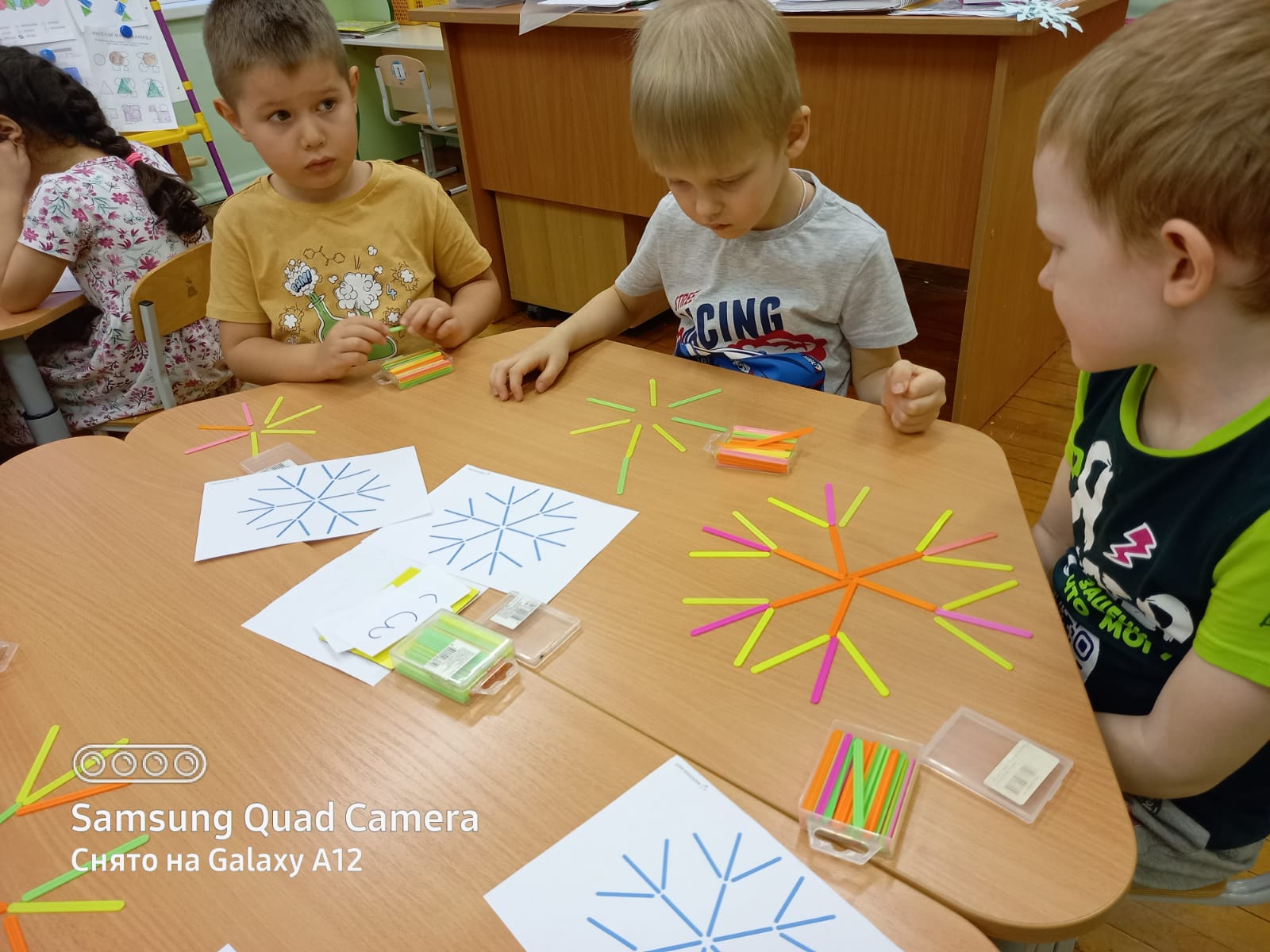 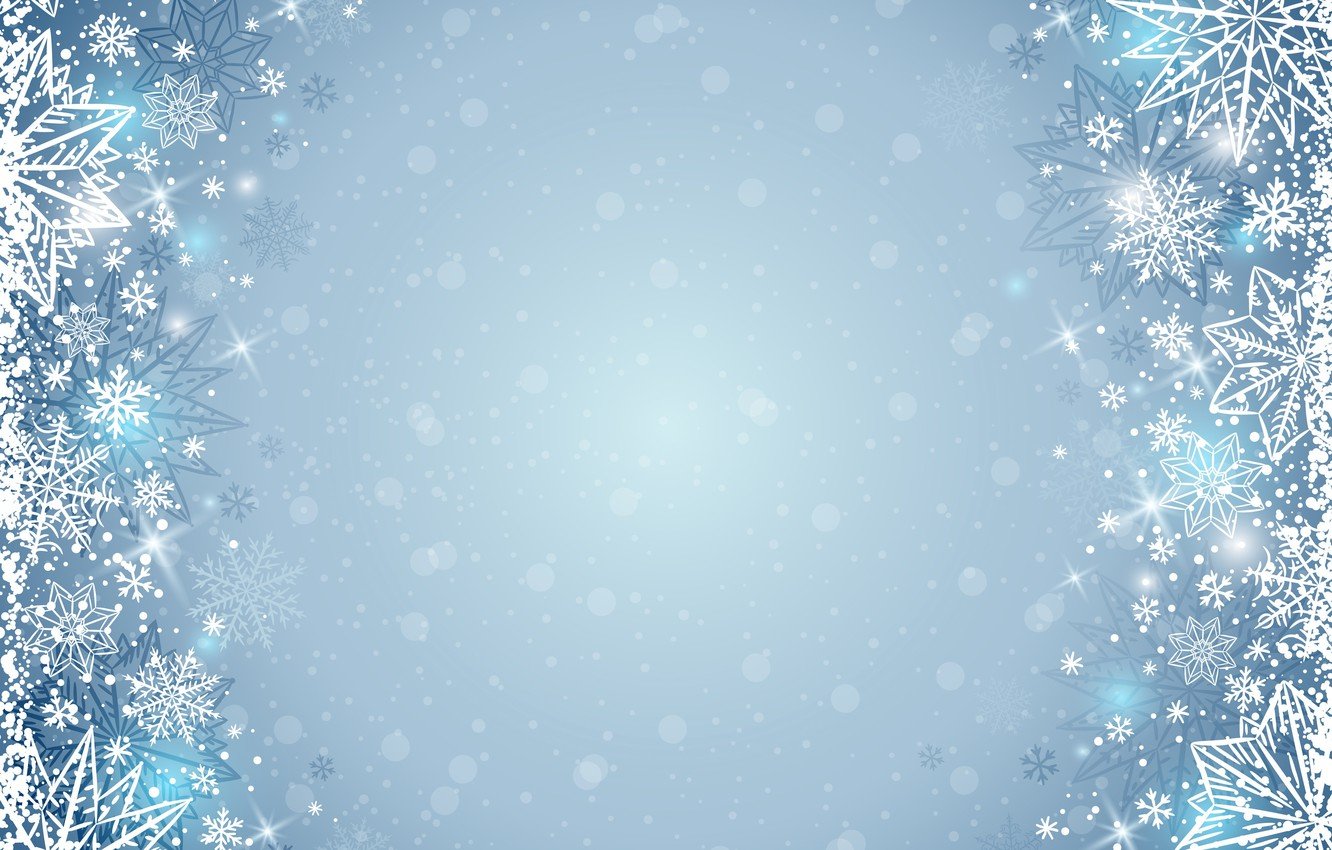 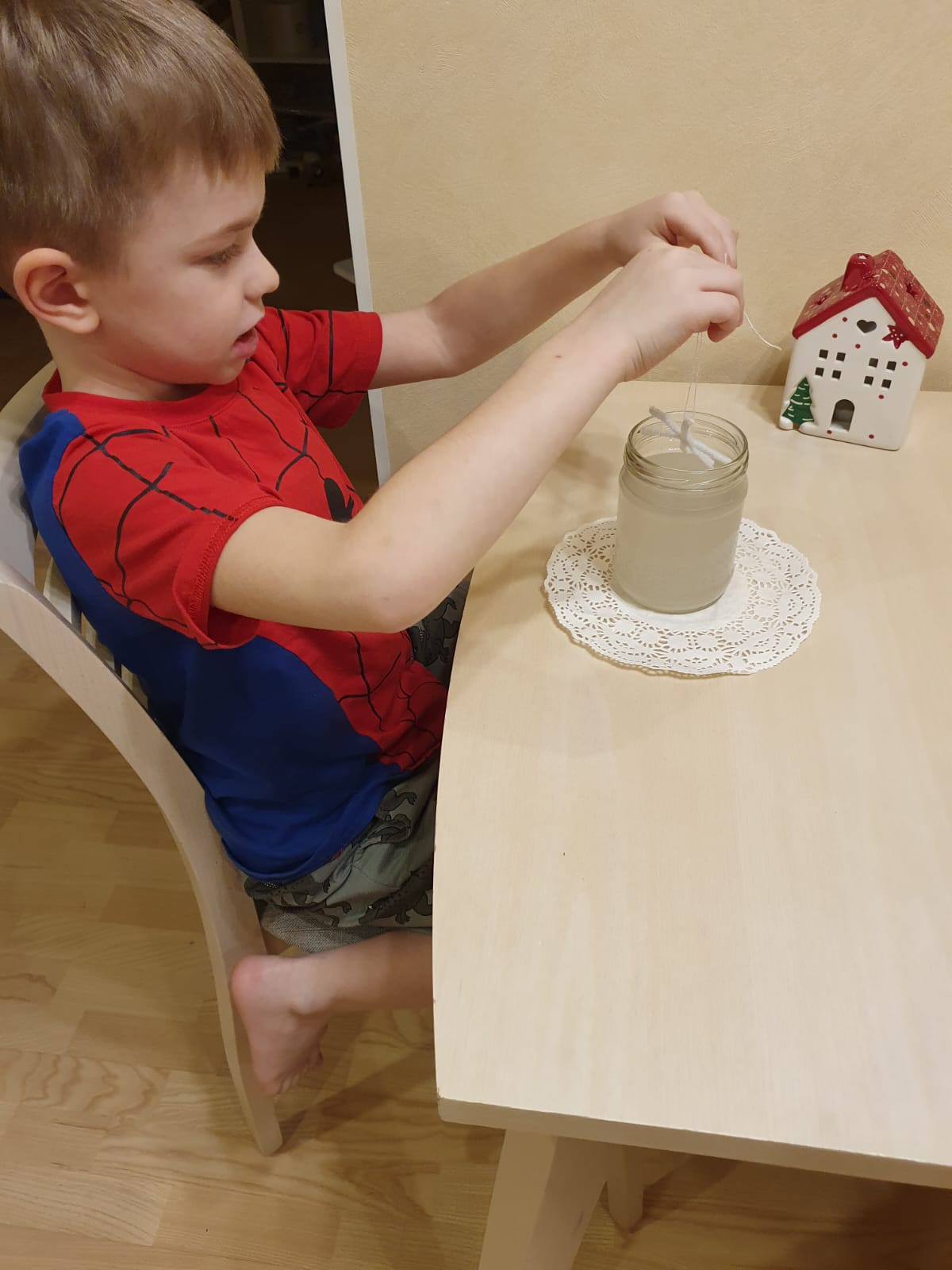 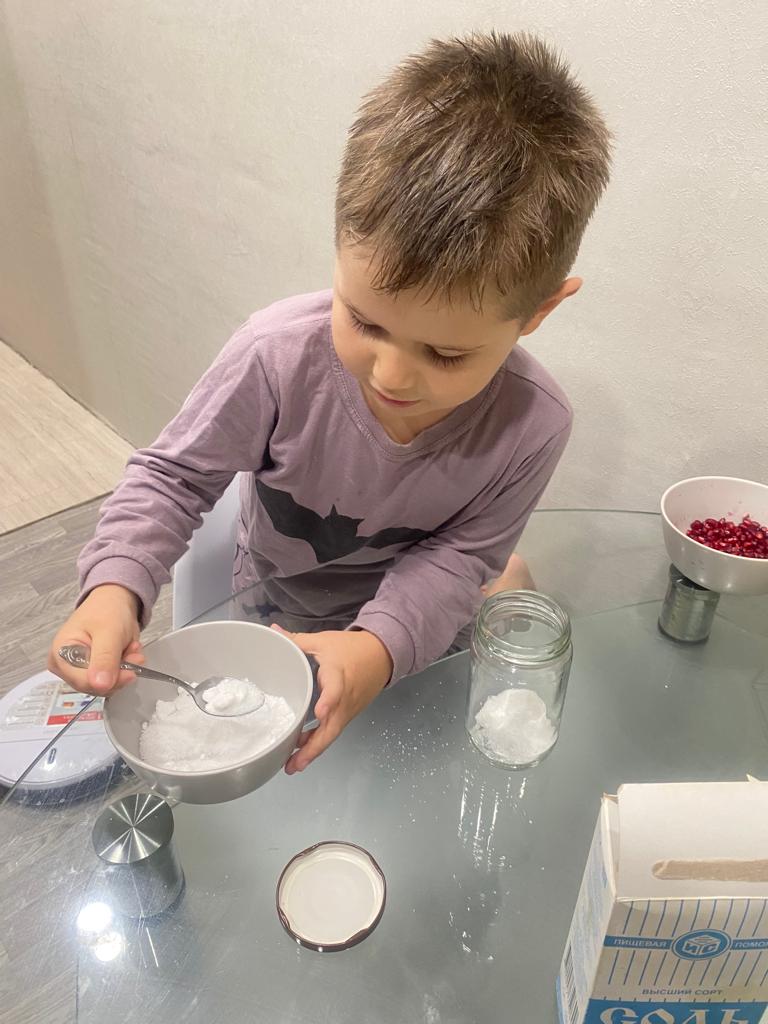 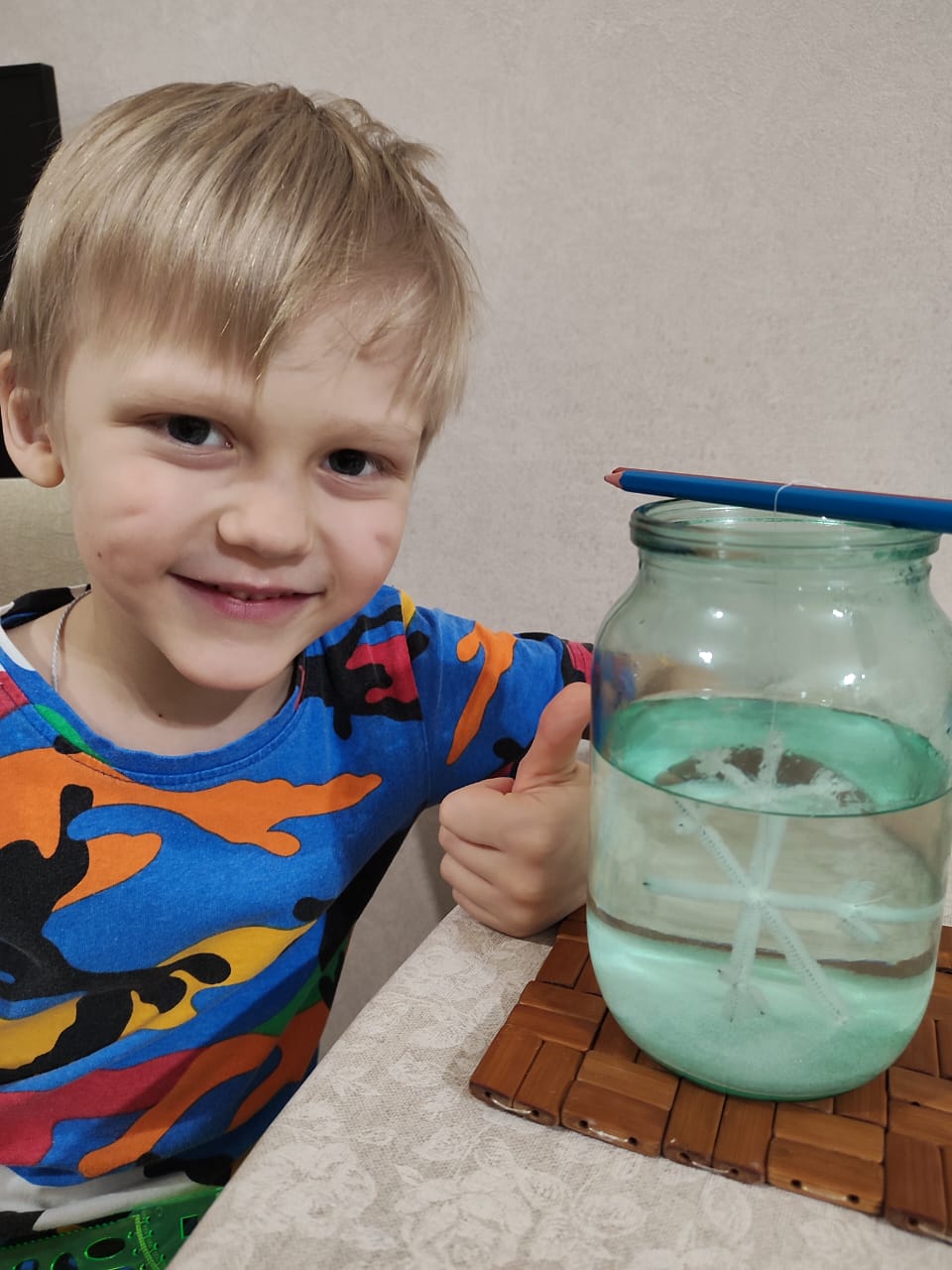 Сами выращивали дома снежинку из кристаллов соли
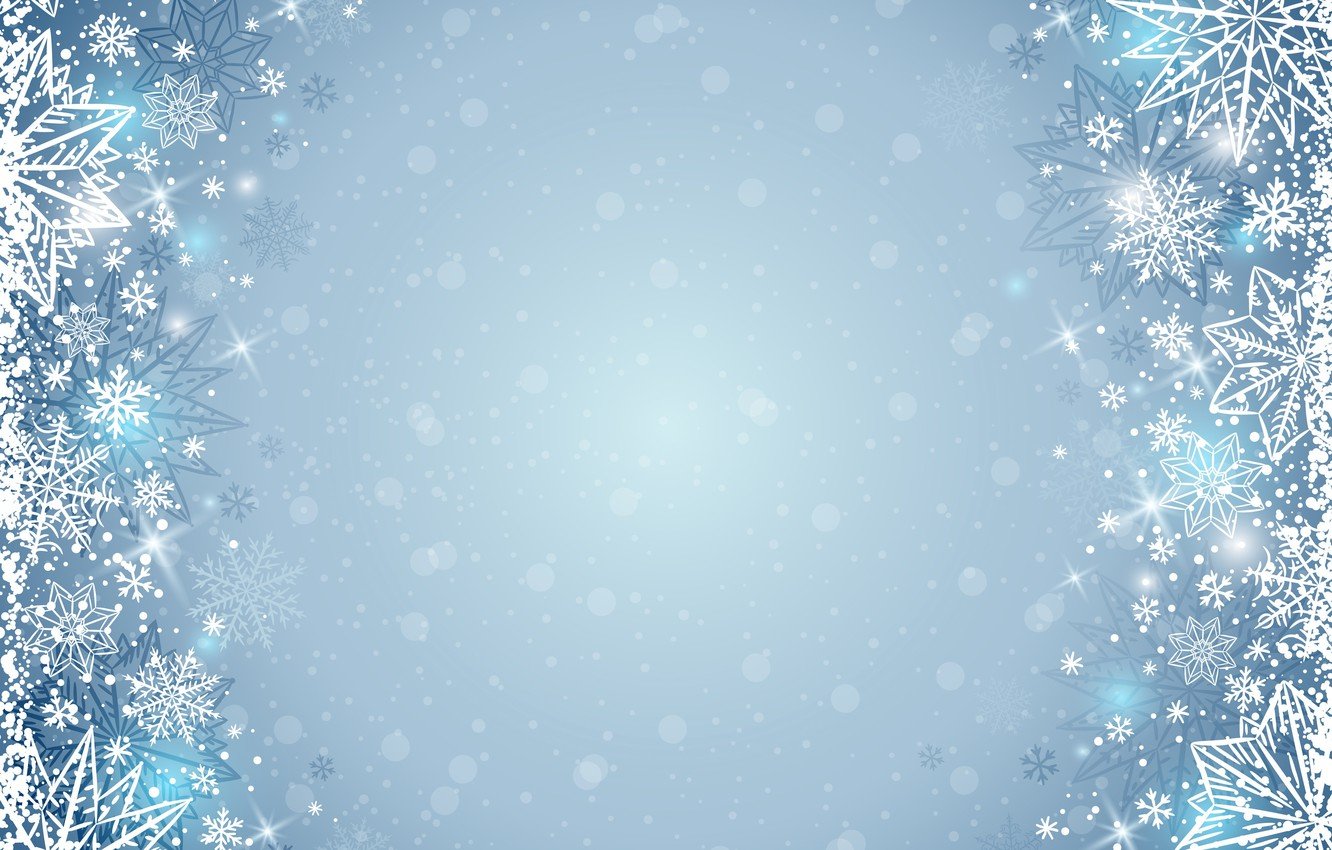 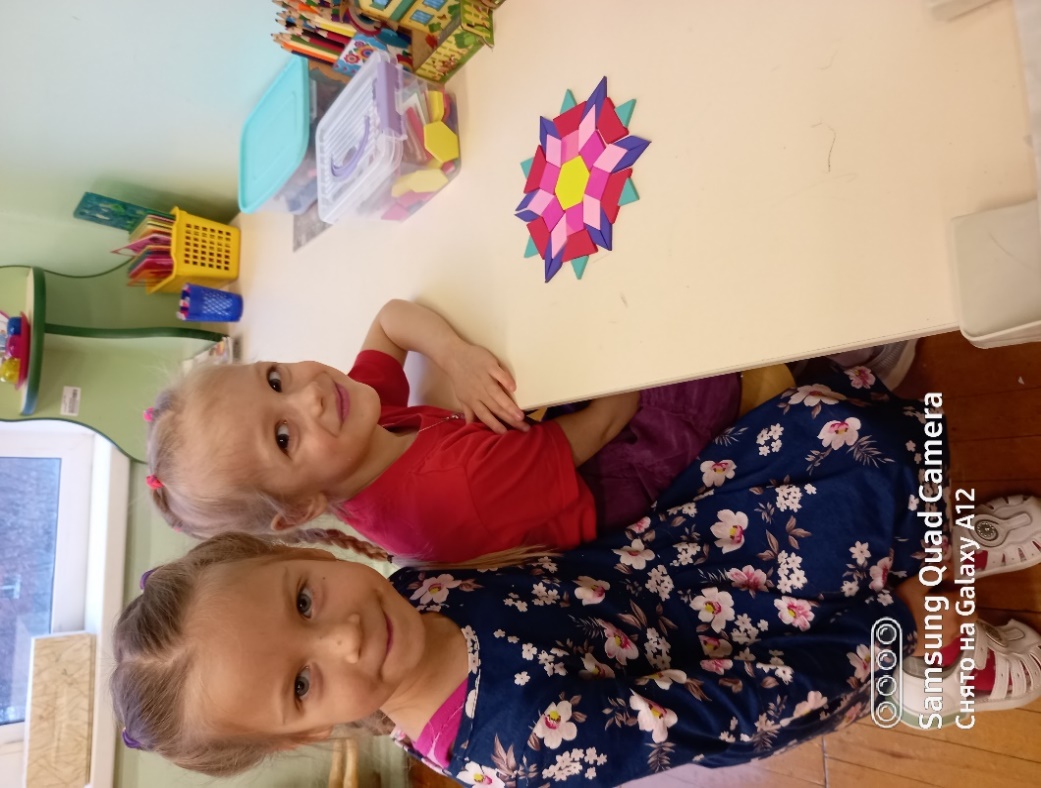 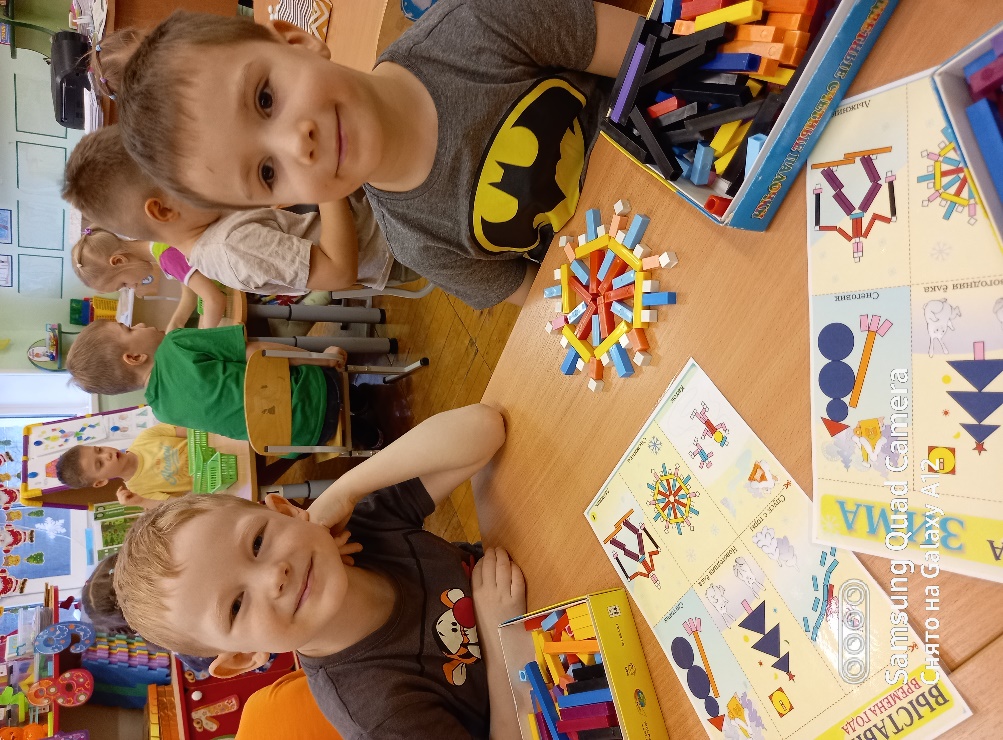 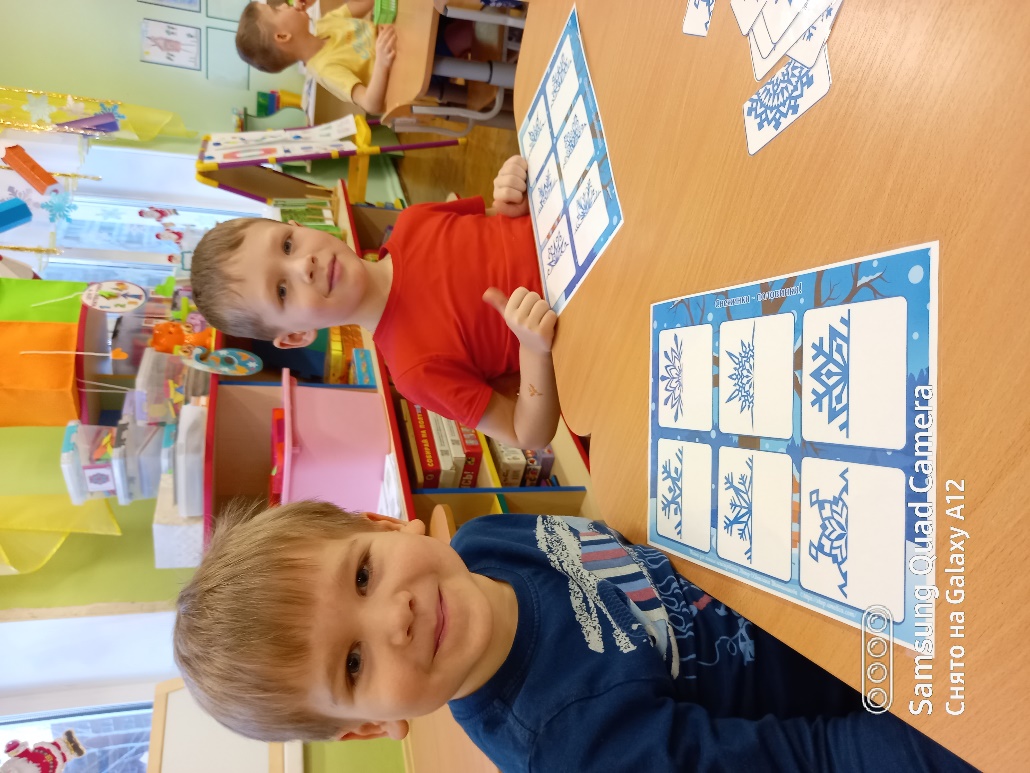 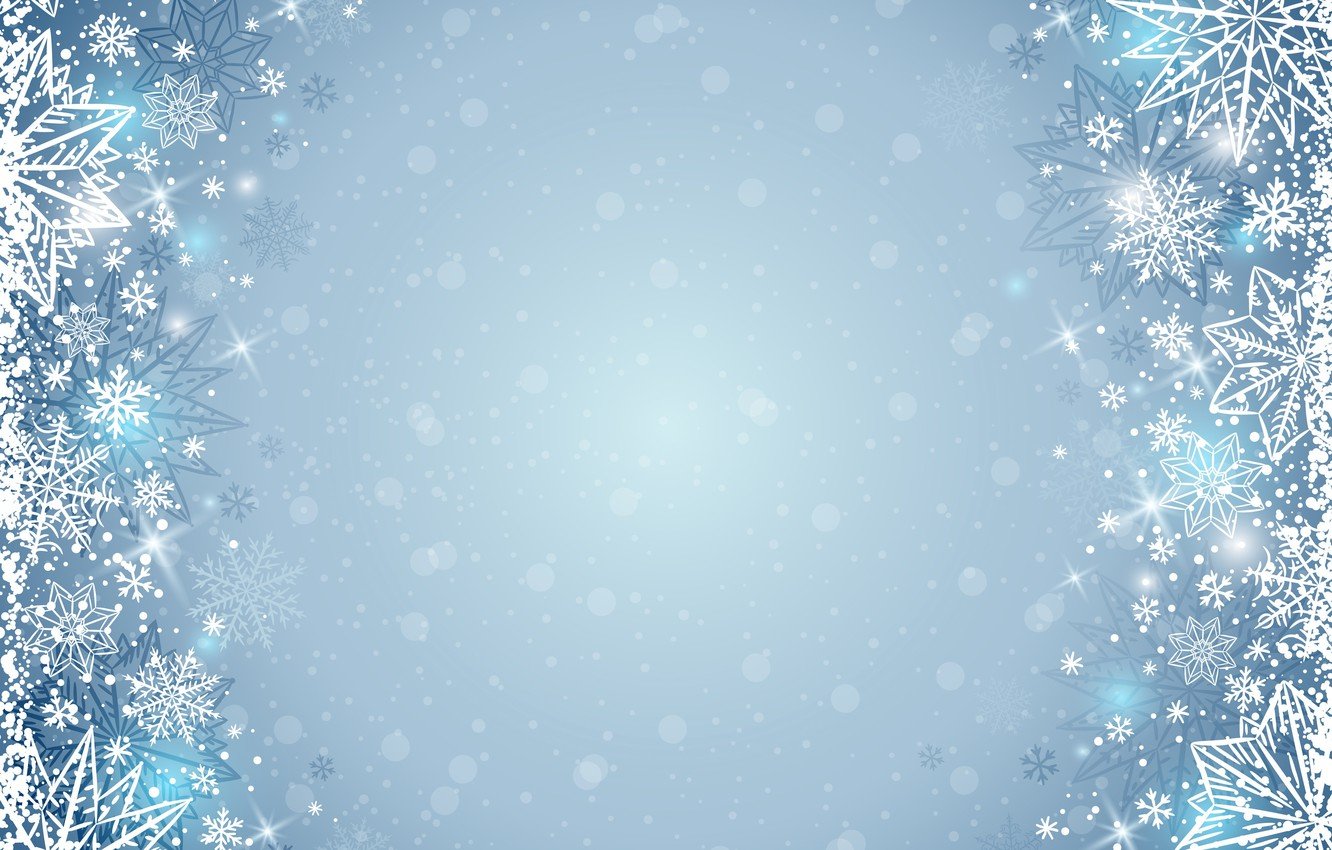 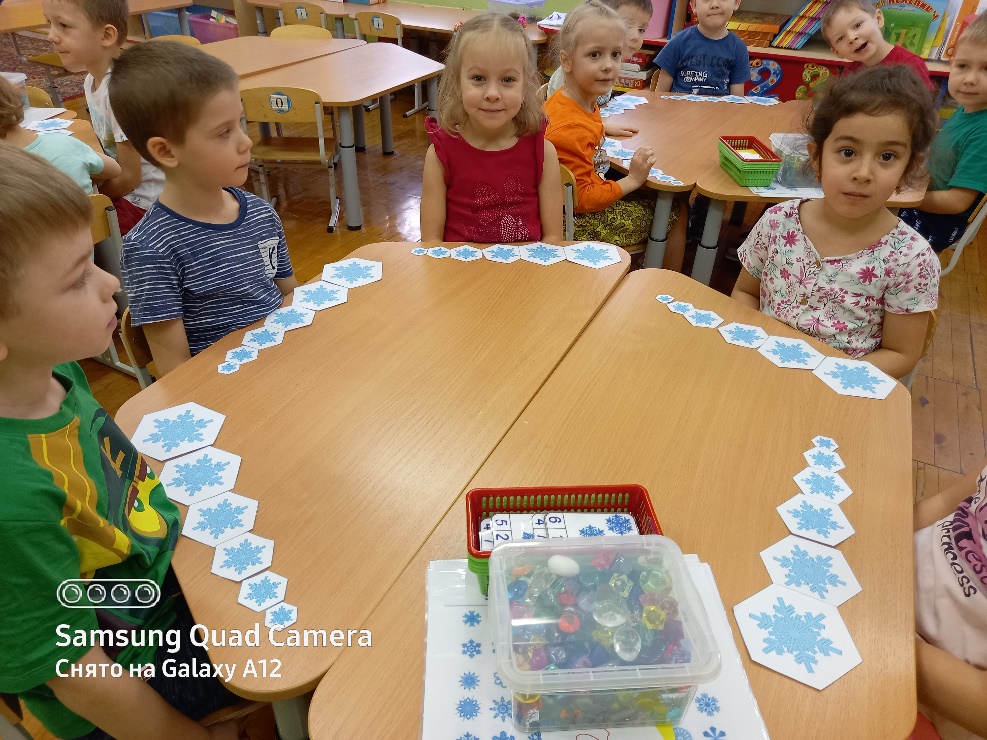 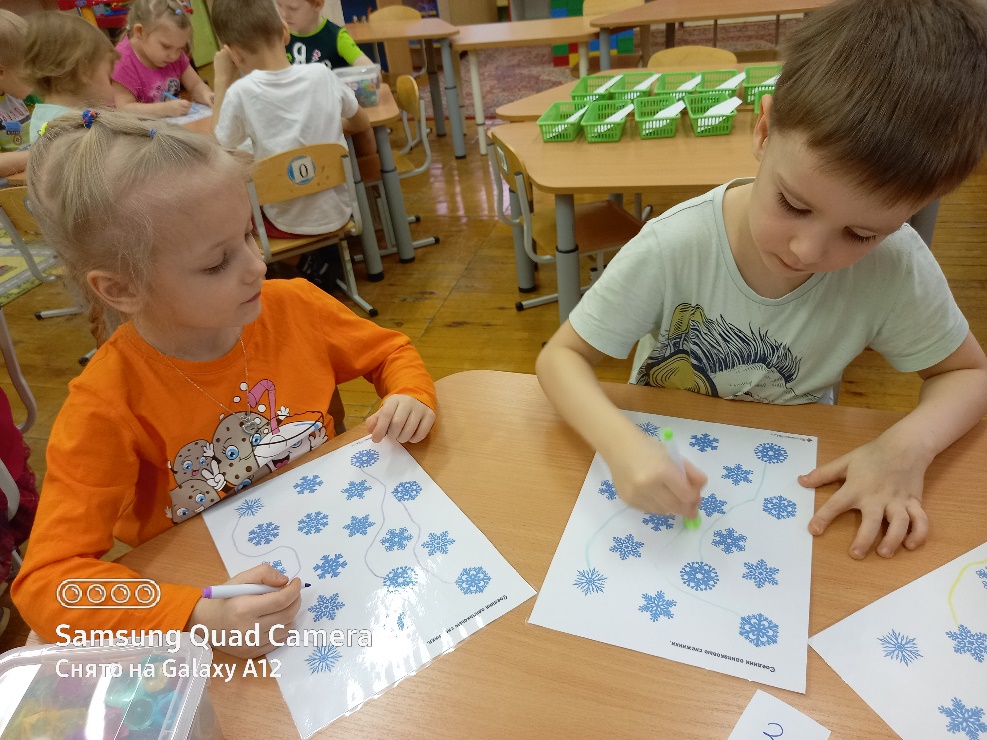 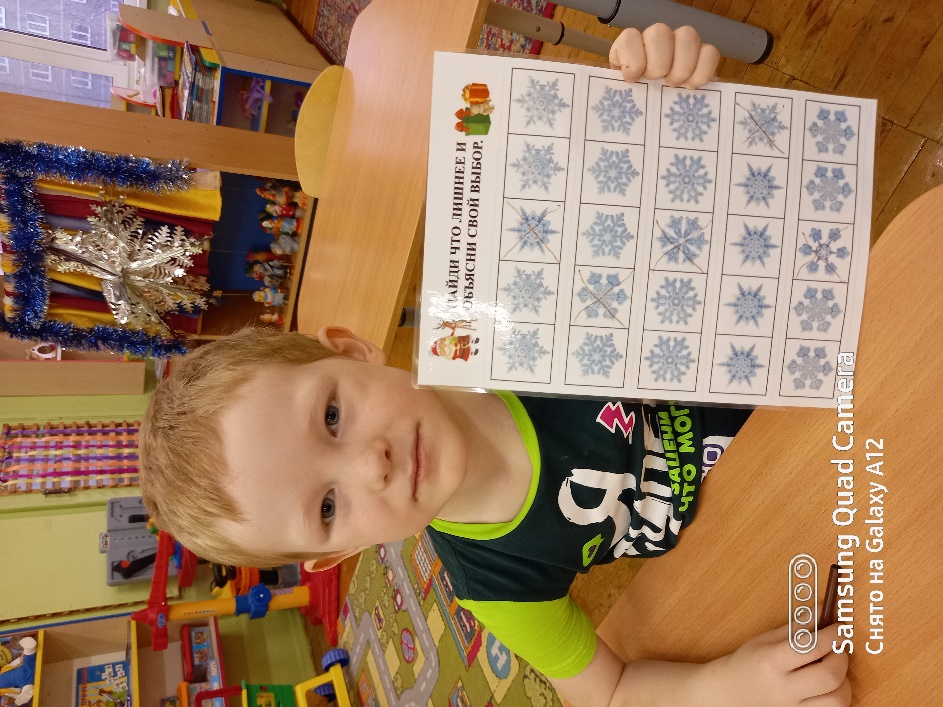 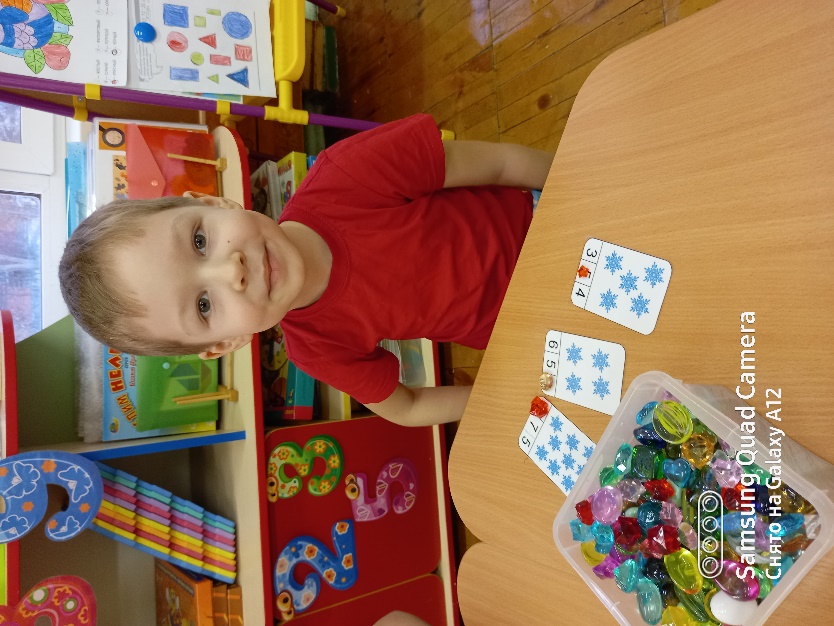 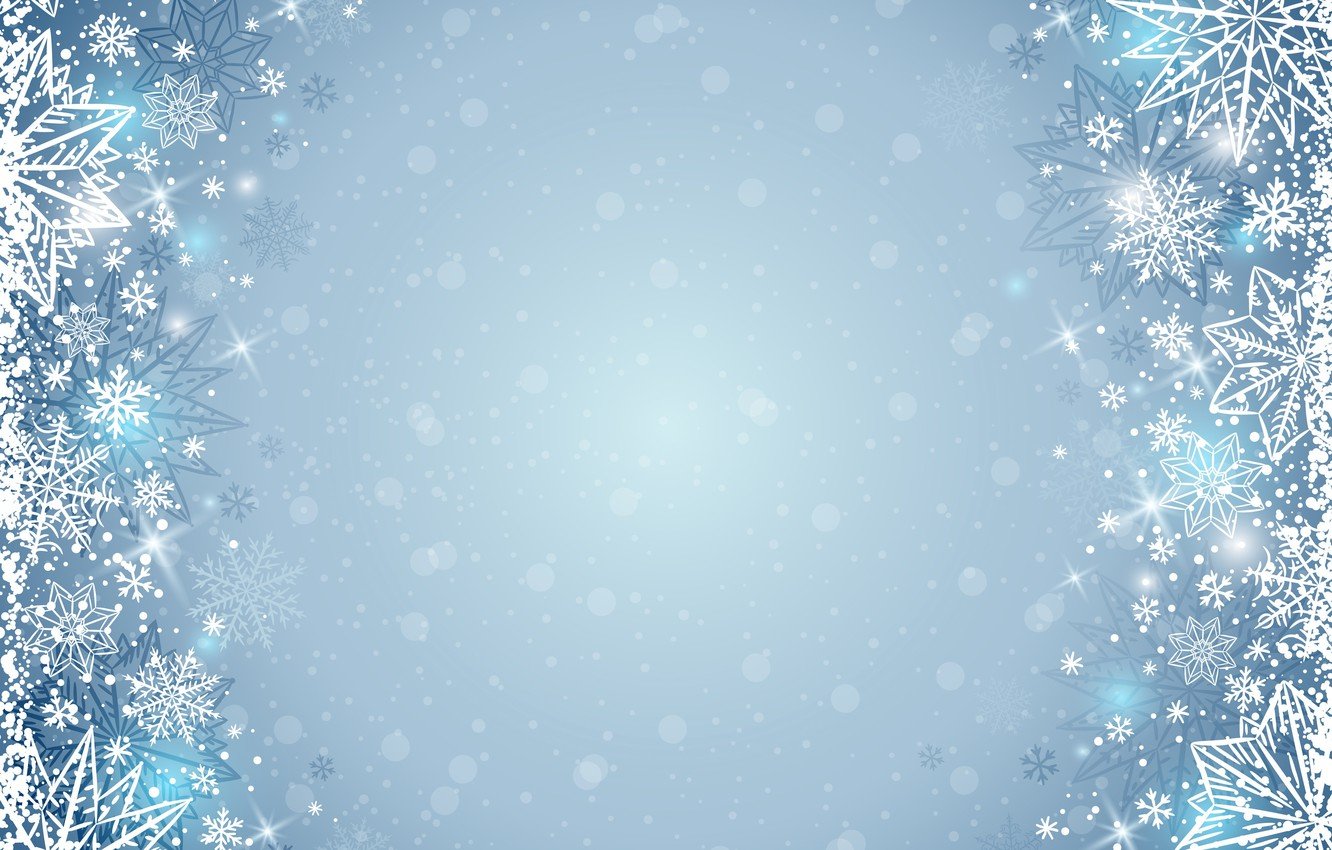 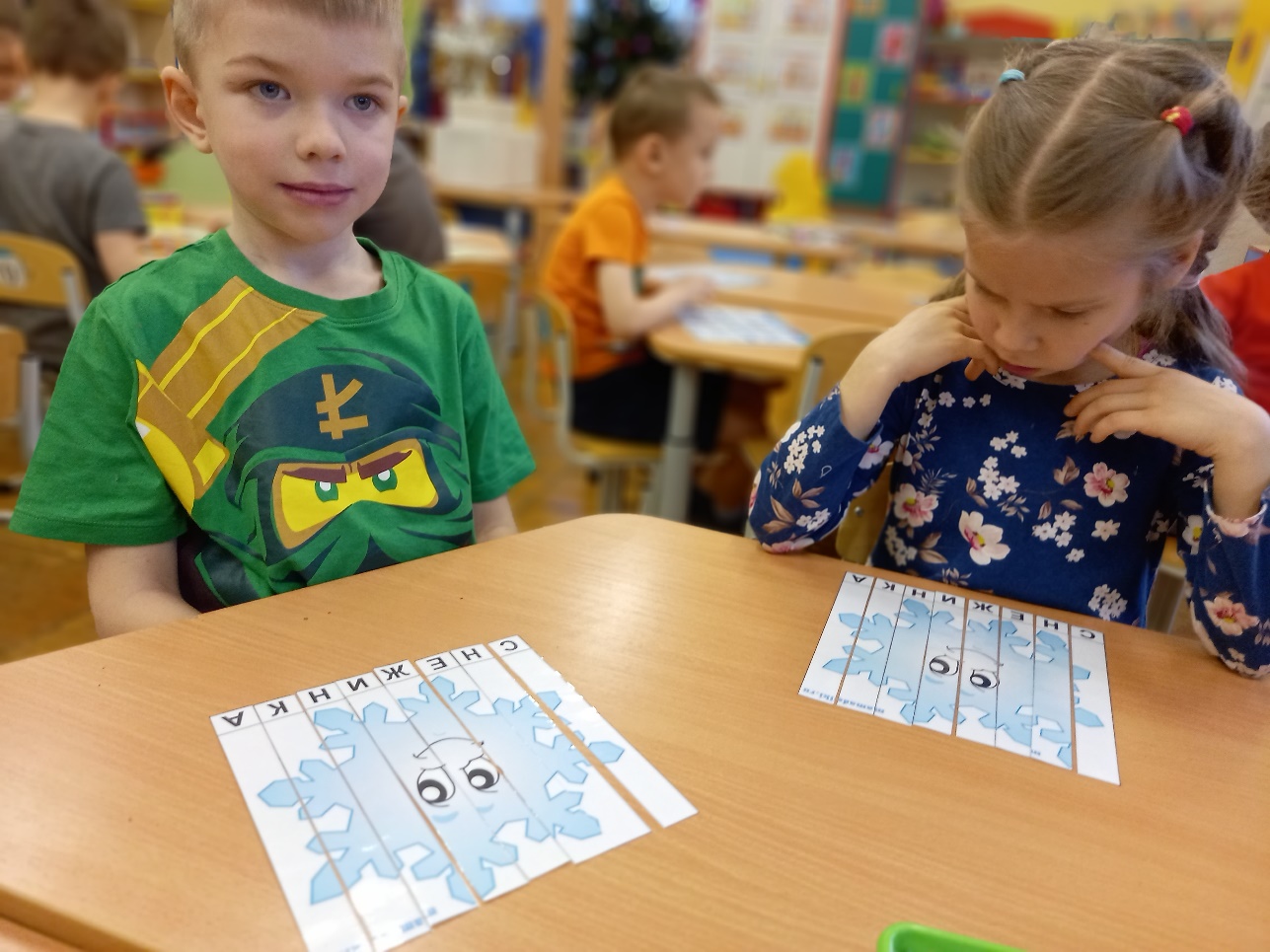 Работа по проекту предоставила возможность узнать много интересного, и увлекательного, пополнить знания дошкольников удивительными фактами о снежинках. Дети научились замечать красоту и индивидуальность снежинок, познакомились с разновидностью снежинок, научились разными способами изображать снежинки.